Kako izvoditi projektnu nastavu u online okruženju
Prof. dr. Sanela Merjem Rustempašić
Odsjek za razrednu nastavu
Pedagoški fakultet Univerziteta u Sarajevu
Šta nas danas očekuje?
Karakteristike projektne nastave
Ideja za projektnu temu
Demonstriranje projektnih aktivnosti
Benefiti primjene projekt metode
Umjesto zaključka
Projektna nastava
Oblik je integriranog učenja
Tema se istražuje detaljno 
Aktivnost rezultira proizvodom
Ishodi se jasno definiraju
Uz znanja, razvija/osnažuje vještine i mentalne navike
Projektna nastava
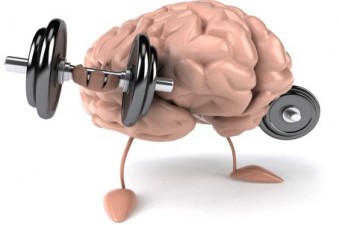 Započinje „bombastično”
Demonstriranje šta student zna/čini T+P
Timski i samostalno istraživanje i rad
Rješavanje problema
Kreiranje i izrada proizvoda
Povezivanje sa zajednicom    
Planirane aktivnosti su mjerljive
Humanistički pristup
Planiranje
Sjetite se puzzle slagalica!
Sve su one puno jednostavnije za složiti, 
ako najprije možemo vidjeti cijelu sliku.
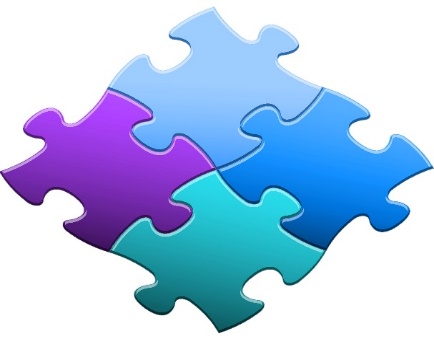 Ja sam učitelj! Koja je tvoja super moć?
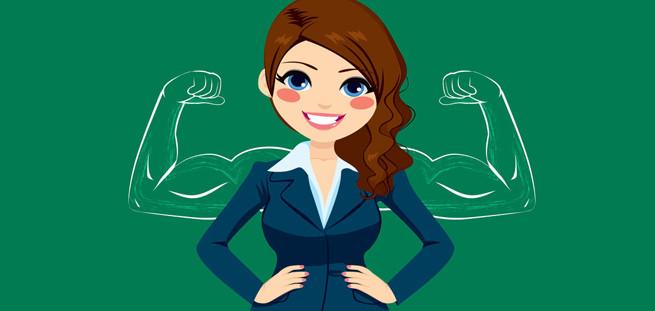 „Od učitelja se očekuje da ostvare nemoguće ciljeve 
neadekvatnim sredstvima.

Pravo čudo je da oni to vrlo često i čine.”
Haim Ginott
Praksa – škole – virus - online
Projekt: Podrška učiteljima 



Snimci uvodnih dijelova časa – motivacija, interes, znatiželja
Snimci glavnog dijela časa – obrade
Izrada radnih listova, kreativnih zadataka, zagonetki, interaktivnih prezentacija
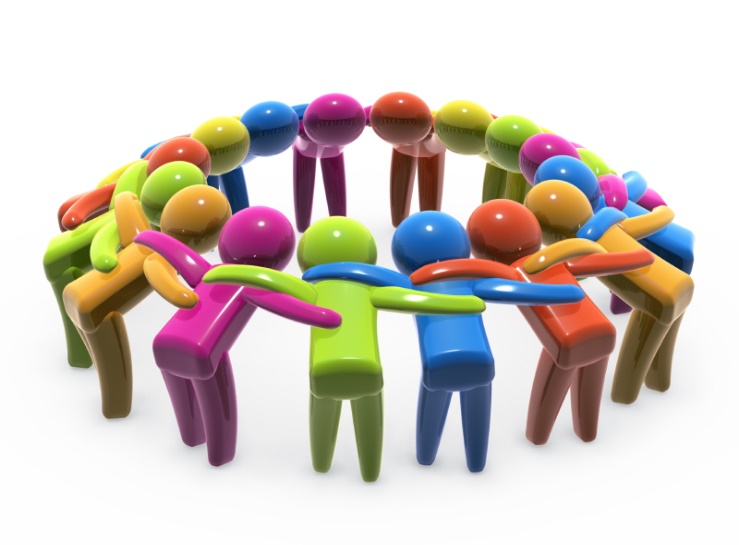 „Udice”
Princip aktuelnosti:  U susretu Danu državnostihttps://www.youtube.com/watch?v=JYGrfS8i6CE
Kako je to izgledalo...
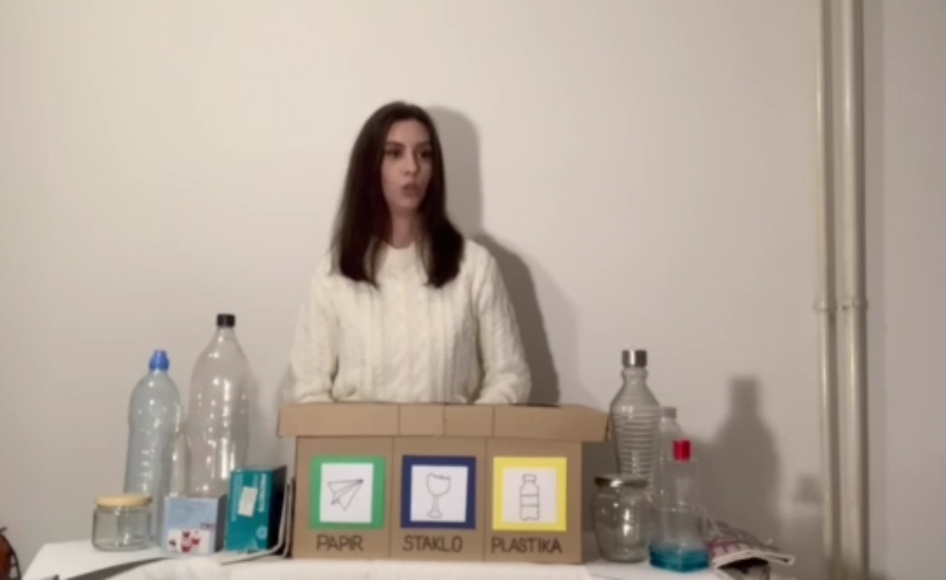 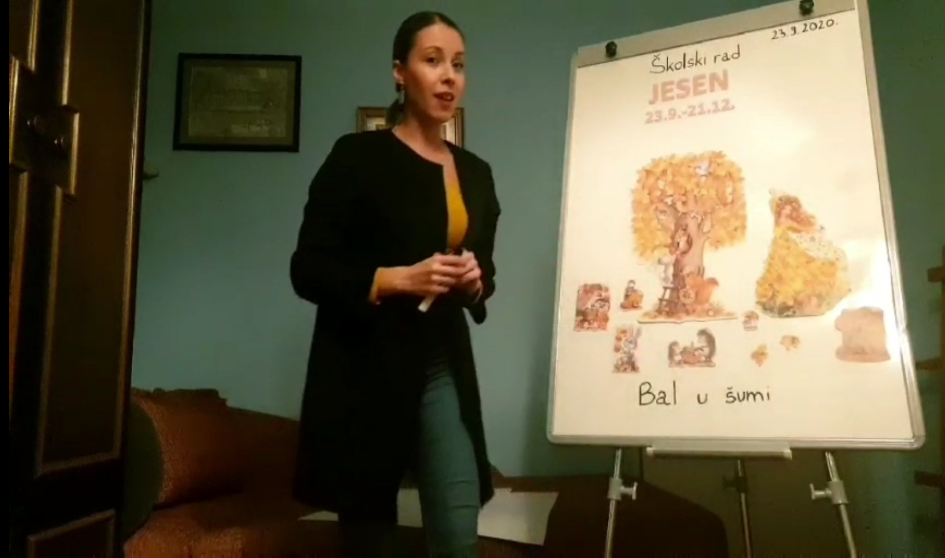 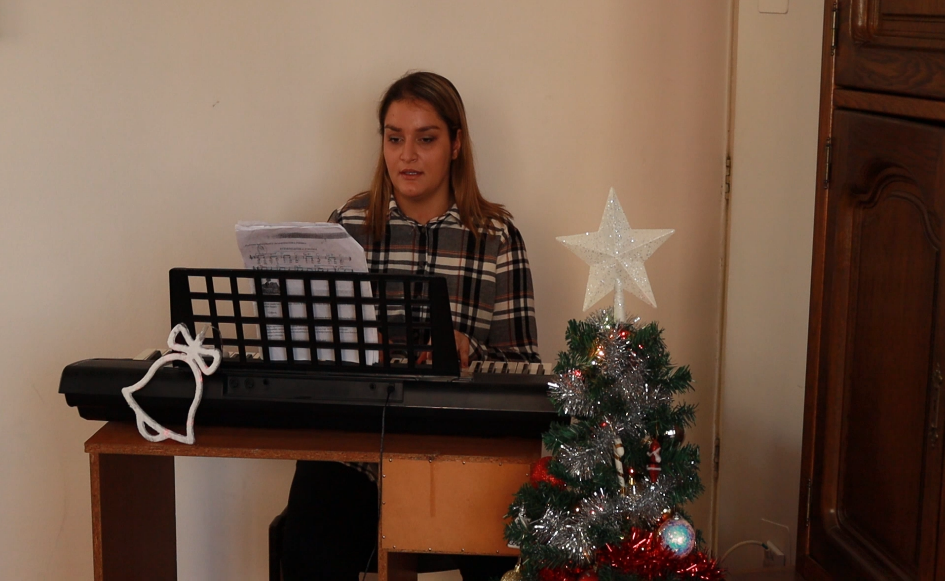 Eksperimentalna metoda – naučni pristup
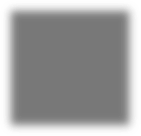 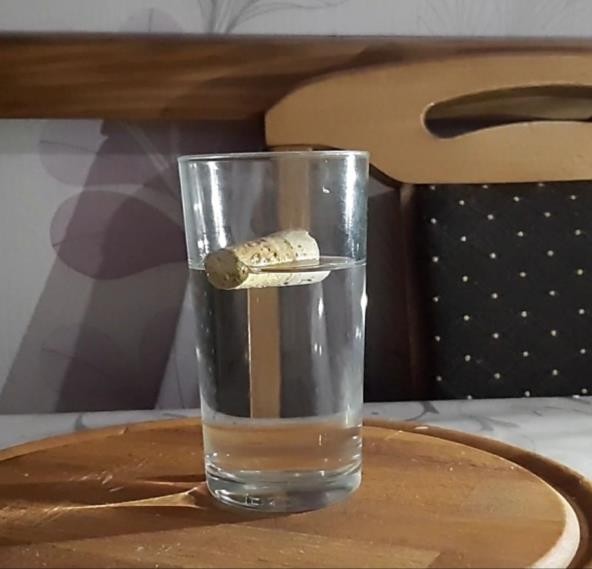 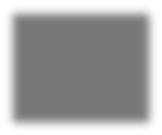 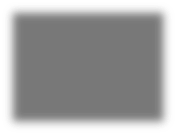 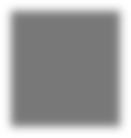 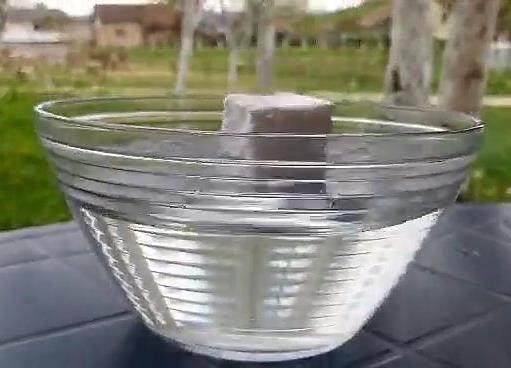 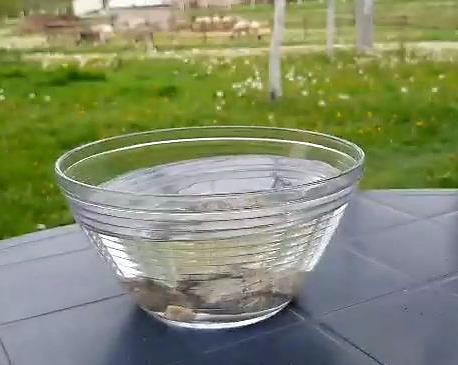 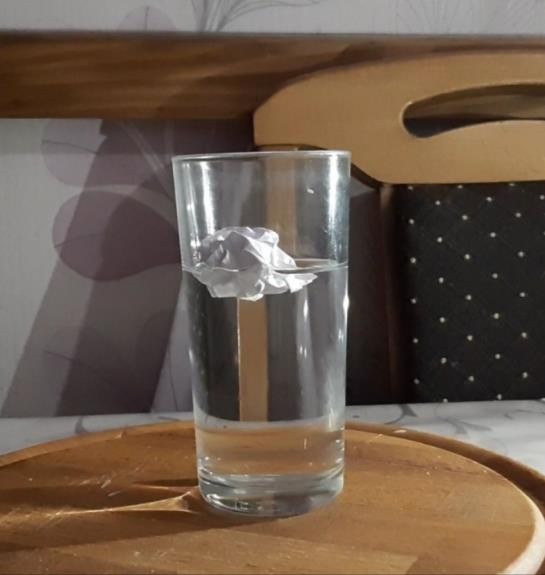 Ispitaj i utvrdi osobine vode
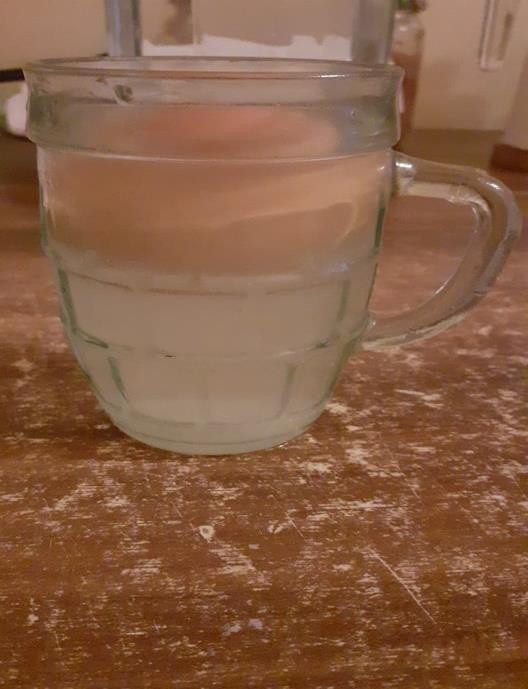 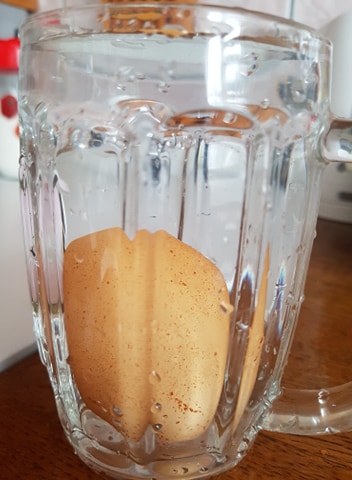 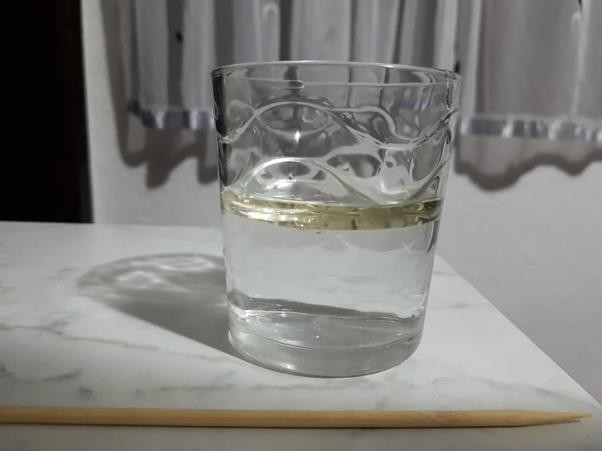 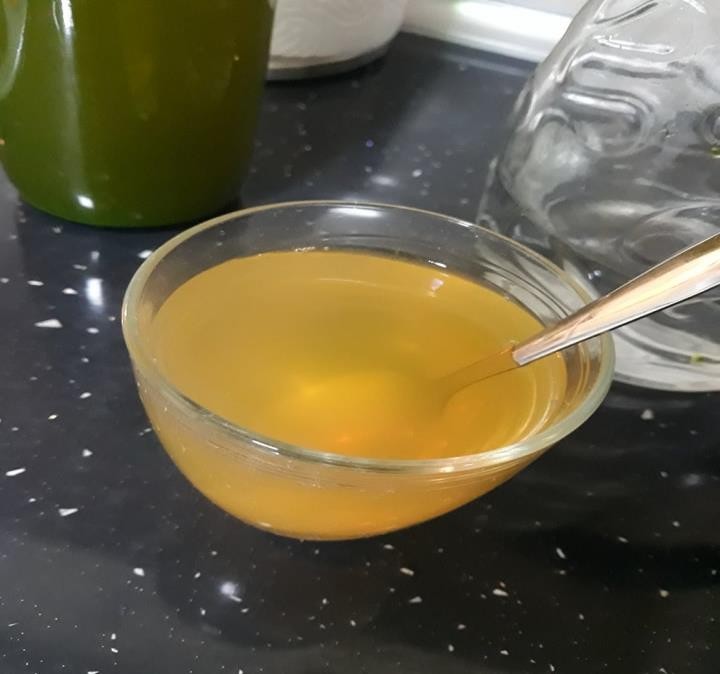 Pažljivo pogledaj fotografije biljaka i pročitaj njihovu namjenu. Nakon toga te očekuje zadatak u kojem ćeš preporučiti prijateljima kako da ublaže lakše zdravstvene tegobe. Sretno!
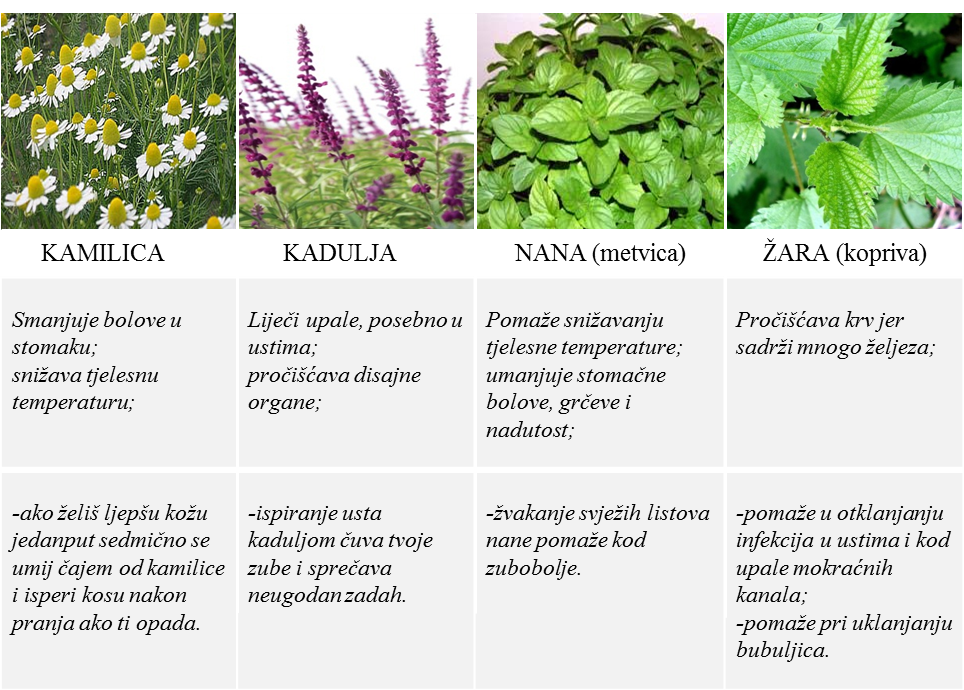 Poveži koristi i tegobe te preporuči odgovarajući čaj.
Amer ima tegobe sa disajnim putevima, a njegovom tati opada kosa.
Maja želi imati ljepšu kožu.
Dadu boli stomak, a njegov mlađi brat ima zubobolju.
Ado treba nešto što će pročistiti njegovu krv, a njegova starija sestra ima bubuljice na licu.


Ameru preporučujem ____________, a njegovom ocu ________________.
Maja neka koristi _____________. 
Dado neka popije _____________, a njegovom bratu preporučujem ____________. 
Ado treba jesti i piti što više ___________, a njegova starija sestra treba da _______________.
Zagonetke... ali ne obične
Osmisli
     zagonetku
Ko za nas daje mlijeko?
Hrani se travom koju nalazi na pašnjaku?
Nisam jedan a nisam ni pet, nisam dva a ni šest. Pogodi ko sam ja?
Benefiti za studente
Fokus je na ishodima učenja
Koriste različite strategije za učenje
Praktično primjenjuju naučeno
Kreiraju materijale
Analiziraju urađeno
Koriste povratnu informaciju
Procjenjuju sebe i druge
Sarađuju
Benefiti projektne nastave
Veća motivacija za učenje i rad
Naglasak je na procesu učenja, stvaranja i primjeni
Upotreba različitih strategija i pomagala potiču različite stilove učenja
Produktivna pitanja i zadaci omogućavaju kreativniji pristup
Studentima nudimo veću autonomiju (upravljaju procesom učenja), ali imaju i veću odgovornost
Ne dozvoljava da učionice postanu restorani brze hrane u kojima ćemo nuditi i servirati gotova jela
Istraživanja pokazuju da edukatori provedu čak 80% vremena dijeleći svoju stručnost.
Be the guide on the side, not the sage on the stage
(Budi vodič sa strane, a ne mudrac na sceni)
PODRŠKA NAŠIM STUDENTIMA                                                        27. 3. 2020. 2020.
HVALA NA PAŽNJI!


merjemr@yahoo.com
srustempasic@pf.unsa.ba